أوراق عمل وحدة

(يُطبق المفاهيم الرياضية والعمليات الحسابية )

اعداد :

إيمان راشد الشامسي
الدرس السادس عشر
https://wordwall.net/ar/resource/4741993
ورقة عمل تفاعلية
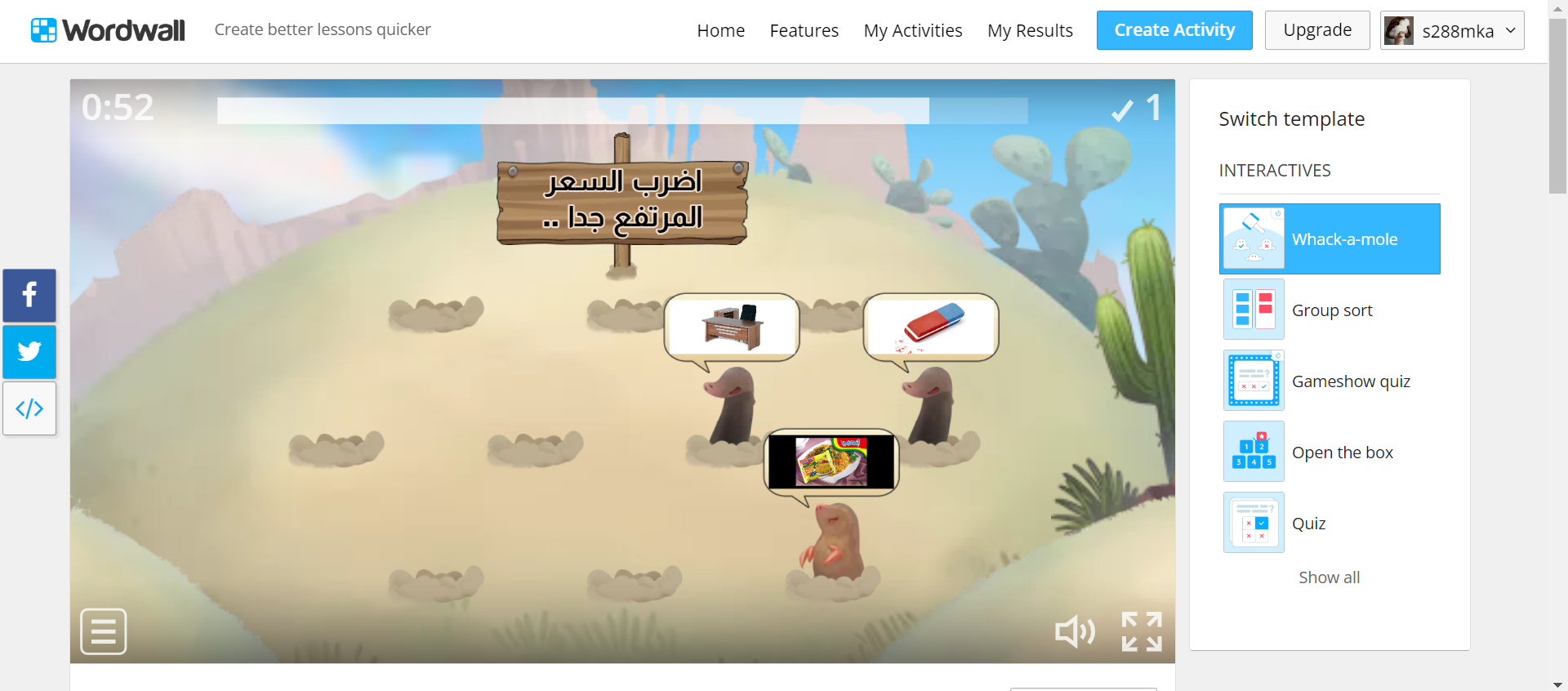